市場調查與分析
Marketing Research and Analysis
中華大學餐旅管理學系
羅琪老師
2014/10/28
1
Chapter 3 The marketing research process
第三章 市場調查的程序
2014/10/28
2
3.1 市場調查的步驟
市場調查的進行，一定要符合科學方法的精神，而科學方法的進行，是遵循
「問題→方法→目的」
  的程序。
  下面圖3.1是市場調查的五個步驟：
2014/10/28
3
資      料      分      析
提   出   研   究   報   告
2014/10/28
4
圖3.1 市場調查的步驟
3.2 確定研究主題與研究目的
3.2.1 確定研究主題
從事市場調查的第一步，即在於行銷問題的確立。
每一行銷問題的發生，都常常包括數百項事務可供研究探討，所以除非將問題的重點明白界定，否則蒐集資訊的所有花費成本，可能遠超過市場調查所能提供的資訊價值，嚴重者將造成提供不當的資訊導致擬定出錯誤的行銷決策後果。換言之，企業市調若欲事半功倍必須先確定研究主題。
2014/10/28
5
一般而言，我們可利用情勢分析(situational analysis)的方法來尋找問題。
所謂情勢分析，係指對企業內外情勢加以分析探討，以找出問題的所在。
對內而言，可蒐集企業內部的報告資料;
  對外而言，可訪問專家或經驗豐富的人士，
  以提供充足的資訊，來界定所要研究的問題。
2014/10/28
6
3.2.2 確定研究目的
市場調查若依研究目的加以分門別類，共可分為三種類型，即探索性研究(exploratory research)、結論性研究(conclusive research)與預測性研究(forecasting research)三種。
2014/10/28
7
當從事行銷研究尚屬模糊階段，研究人員可使用探索性研究，來蒐集初步的調查資料，以做為進一步進行結論性研究的先期準備。
結論性調查的主要目的，在於發現市場的現象與特徵，以提供市場決策的依據，也就是研究調查的主體。
當結論性研究完畢後，可進一步利用結論性資料，對類似的市場行銷研究，加以推論預測。
2014/10/28
8
我們在第一章曾說明，科學研究的目的，除了陳述與解釋問題的背後特徵外，更在於對類似現象，能加以預測甚至控制。
而市場調查是科學方法的應用，因此研究目的就必須與科學研究目的相吻合。
2014/10/28
9
一、探索性研究
當研究者對市場所發生的問題，尚不清楚其成因時，可採用探索性研究。所謂探索性研究，係指對研究問題的性質與研究方法，尚未完全掌握之前，是先施予預試性探討研究；或是在正式研究開始之前，為求慎重起見，而先行進行小規模研究，期能提供一些構想或假設資料。因此探索性研究又稱為預試研究(pilot study)。
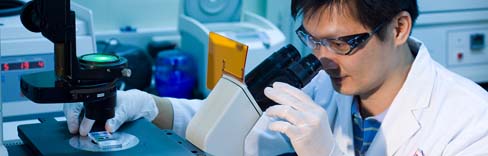 2014/10/28
10
在進行探索性研究時，由於對市場環境因素並不清楚，因此若使用問卷訪查也只能使用簡略問卷，而且幾乎很少用機率抽樣取得樣本。
所以其收集資料的方法不外乎是探討次集資料、訪問專家、請教有經驗的人士、研究類似的市調個案、小組討論會與深度訪談等。
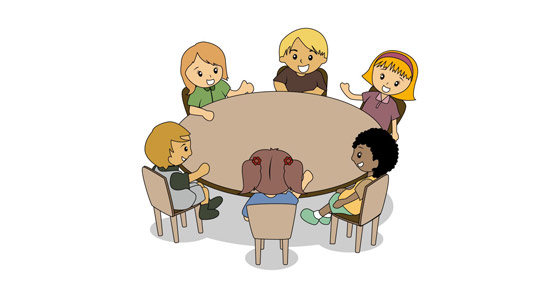 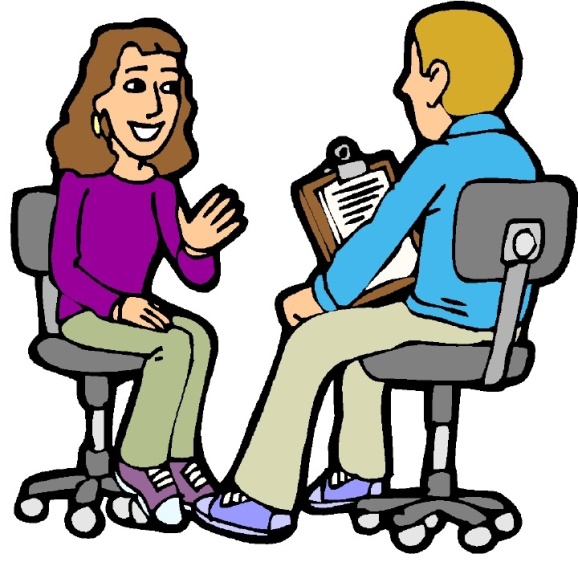 2014/10/28
11
二、結論性研究
結論性研究的目的，是要提供有用的資訊，供決策者制定行銷決策之用。

結論性研究可分為
敘述性研究(descriptive research)
因果性研究(causal research)
  兩種。
2014/10/28
12
1.敘述性研究
敘述性研究主要目的，是提供敘述性的數量資料，以供決策之用。如：消費者的人口統計資料(性別、年齡、教育程度與所得水準等)、產品使用情況、地區分佈、競爭者發展動態、市場佔有率、產品、銷售情形、廣告成效等。
該研究的主要特色是，瞭解行銷問題所發生的現象與特徵，只就問題的本身加以探討，並不利用該資料來做為推論預測之用。
一般市場調查大部分屬於敘述性研究，最常採行觀察法、訪問法等。
2014/10/28
13
2.因果性研究
因果性研究的主要目的，是探討研究變數間的因果關係， 以瞭解現象的發生原因。
上述的敘述性研究，只能告訴研究人員所研究的問題是什麼、有哪些現象(what)與如何進行(how)等，至於要深入了解問題發生的核心原因，就需從事因果性研究(why)。
由於因果性研究必須以實驗法進行，因此又稱為實驗性研究(experimental research)。
2014/10/28
14
例:
探索性研究探討手機市場佔有率萎縮的問題
進一步敘述性研究探討手機市場佔有率萎縮的現象與特徵
再以因果性研究找出造成手機市場佔有率萎縮的原因
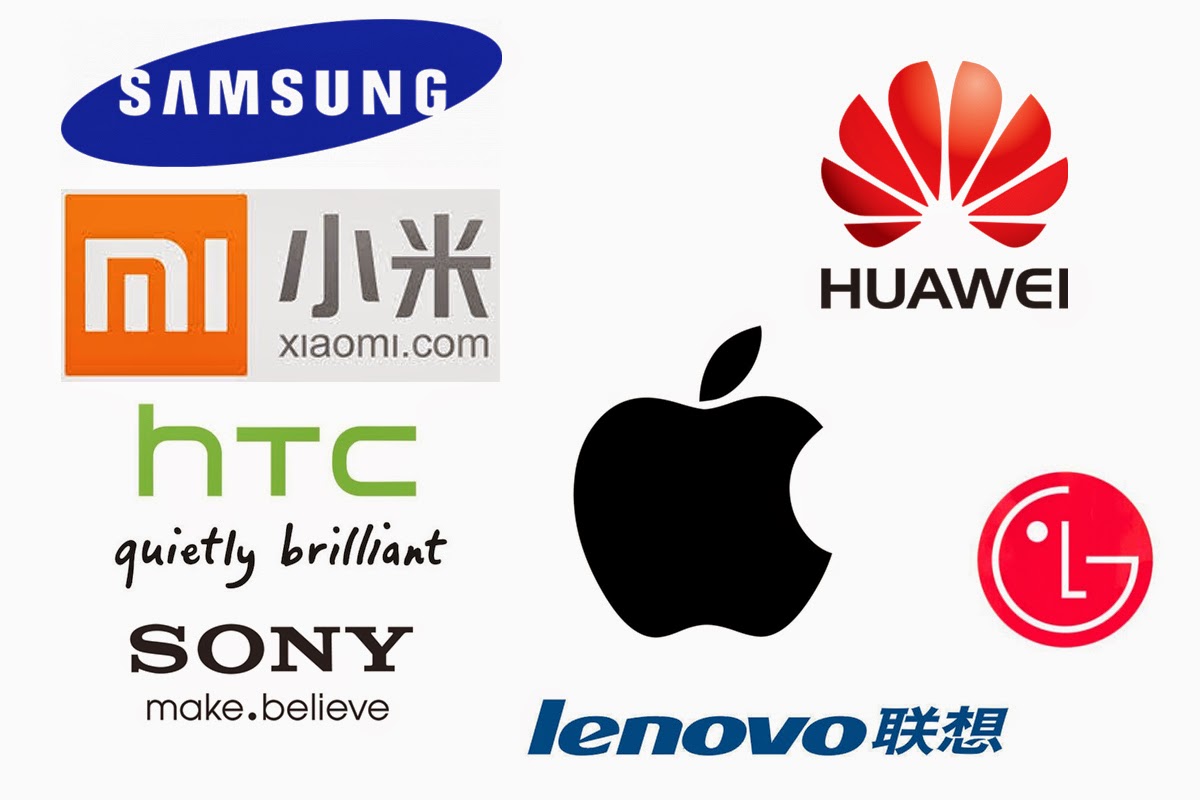 2014/10/28
15
三、預測性研究
預測性研究的主要目的，是依據結論性研究的結果，來對類似現象加以推論預測之用。
預測性研究必須在嚴謹的統計推論原理下進行，並建立適當的預測模式（如迴歸模式、時間數列分析、指數平滑法等）。近年來，由於電腦統計軟體的發展日益發達，已使得預測性研究較易進行。
茲將上述三種研究類型關係，以圖3.2所示：
2014/10/28
16
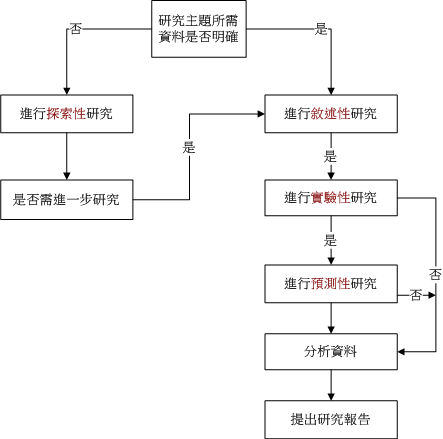 2014/10/28
17
圖3.2 市場調查的類型
3.3 發展研究設計
市場調查的第二個步驟是發展一個有效的研究設計（research design）（或稱研究計畫）。
研究設計是市場調查程序的主要的環節最重要的階段，一切作業流程均須依此研究進行才能奏效。
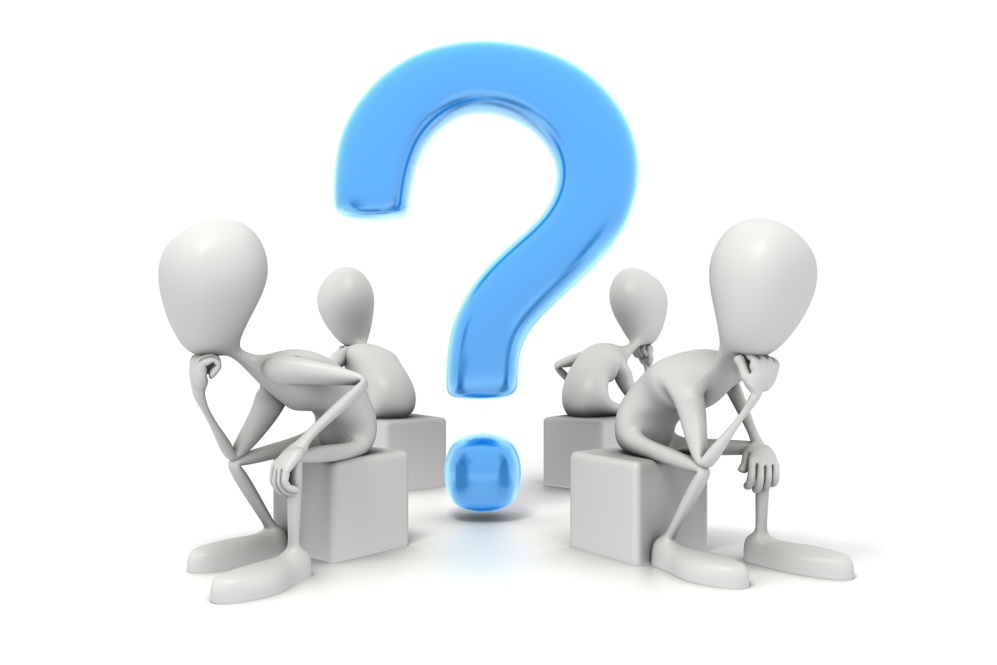 2014/10/28
18
3.3 發展研究設計
研究設計主要有下面7個步驟：
確定研究主題所需要資料
區分所需資料的種類
原始資料的蒐集
問卷設計
確定受訪樣本
調查工作與時間的分配
經費的估算
2014/10/28
19
1. 確定研究主題所需要資料
研究設計的第一步首先要蒐集研究主題所需的相關資料。
研究人員可進行探索性研究，廣泛蒐集與研究主題相關的資料，做為更深入研究的依據。
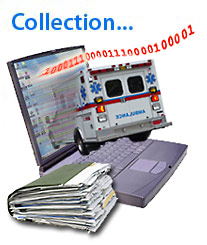 2014/10/28
20
2. 區分所需資料的種類
研究設計的第二步，是將所蒐集到與研究主題的相關資料加以分類。一般可將所蒐集的資料，分為次級資料或原始資料或兩者都有。
1.次級資料：次級資料（secondary data）又稱二手（或間接）資料，係指其他私人或機構所蒐集之資料，且經過整理者。如政府所公布的資料（國民所得、物價水準等）。
2.初級資料：初級資料（primary data）又稱為原始（或直接）資料，係指由調查者「直接」由資料來源處蒐集而得，而此資料可能尚未處理。
2014/10/28
21
例：美國勞工統計部收集資料，並將資料刊登於
 “美國統計摘要”一書上
若你公司由美國勞工統計部取得資料，這種資料就是初級資料(primary data)
若你公司由“美國統計摘要”一書上取得資料，此資料就是次級資料(secondary data)
2014/10/28
22
3. 原始資料的蒐集
若研究資料需要自行蒐集，則需進行研究設計的第三步，即原始資料的蒐集。一般常用的蒐集方法，可依是屬於量的調查研究與質的調查研究之不同，由研究人員依自己所需分別進行調查研究。
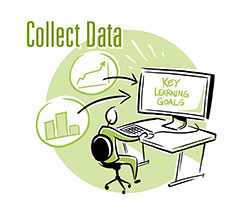 2014/10/28
23
一、量的調查研究
1.觀察法：係指以直接從旁觀察消費者，實地臨場蒐集資料。
2.人員訪問法：係指面對面訪問特定受訪者蒐集資料。
3.電話訪問法：即俗稱的電話調查。係指以電話方式，對特定消費者進行訪問，蒐集資料。
4.郵寄問卷法：係指以郵寄問卷予消費者，進行調查蒐集資料。
5.定點設站訪問法：係指在某些定點設站，對來往合適的消費者進行調查，以蒐集資料。
6.家庭留置樣品測試：係指以留置樣品方式，經過一段時間後，對特定調查對象進行調查，以蒐集資料。
7.消費者固定樣本：係指對長期的固定成員，不斷與其接觸，定期對其調查，以逐步累積方式，進行資料的蒐集。
2014/10/28
24
二、質的調查研究
1.投射技術：係指向受測者呈現一種曖昧的情境，由其自由反應，藉以投射其內心的想法，以進行資料的蒐集。
2.小組討論會：係由主持人帶領參加討論的消費者，針對特定的主題進行討論，以瞭解消費者的想法。
3.深度訪談：係指由主持人針對特定的主題，與某一個消費者進行討論，以瞭解消費者內心深層的想法。

後面章節會再詳細介紹
2014/10/28
25
4. 問卷設計
就上述量的調查研究言，市場研究人員大都會採用問卷調查。因此要有可靠的調查結果，其先決條件是要有一份結構嚴謹的問卷。
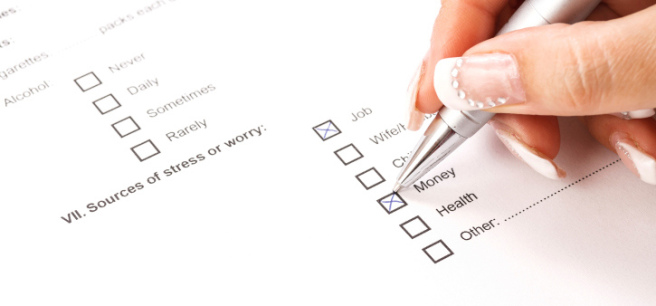 2014/10/28
26
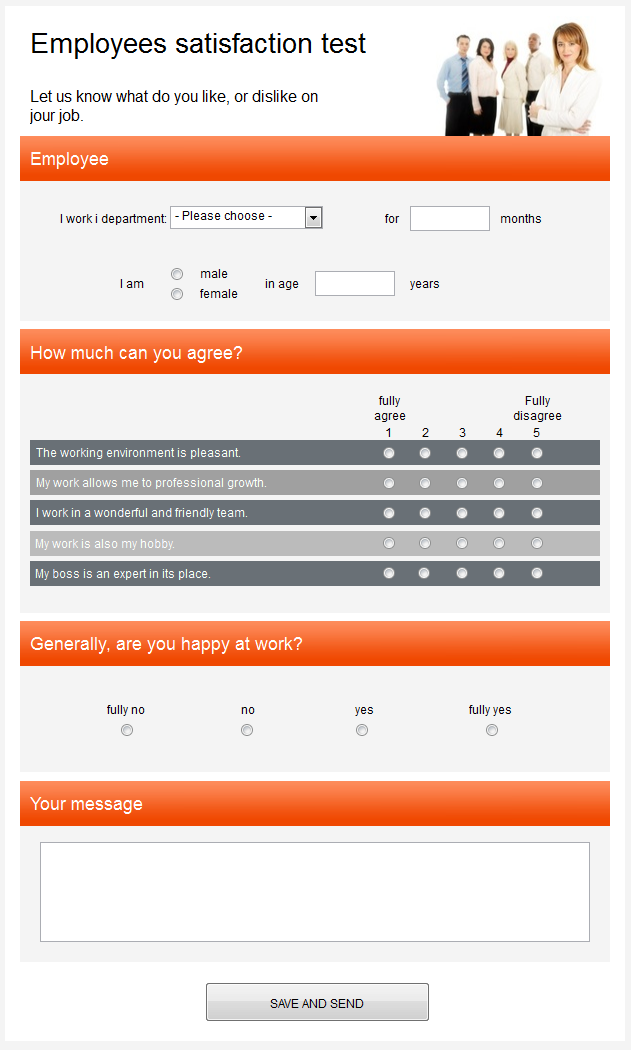 問卷設計一般有下列步驟：
問那些問題
問題的型式
設計問題
問題使用的詞句
問題順序的安排
效度與信度的考慮
問卷版面的佈局與編排
預試
修訂與完稿
2014/10/28
27
問卷設計一般有下列步驟：
問那些問題
首先要針對研究主題，決定需要有哪些問題〈what〉，才足以涵蓋其內容，問題過多或過少均不恰當。

問題的型式
決定需要有哪些問題之後，接下來是如何問的問題〈how〉。一般有兩種型態：
1.開放式問題：系指題目以問答形式表現，由受試者自由回答。
2.封閉式問題：系指題目以選擇形式表現，由受試者自其中選擇一項或多項。
2014/10/28
28
問卷設計一般有下列步驟：
設計問題
當題型決定之後，並可開始設計題目。在一份問卷當中，若需要有標準化心理學量表〈如生活型態量表、涉入量表等〉，應優先考慮使用。至於其他問題，再針對研究主題的需要加以設計。

問題使用的詞句
相同的問題，往往措辭不同，會產生不同的答案。因此如果會引起聯想、暗示的詞句，應避免使用。
2014/10/28
29
問卷設計一般有下列步驟：
問題順序的安排
問卷結構應具有邏輯性，盡量避免有意或無意的順序安排，以免影響或暗示受試者答題思考方向。
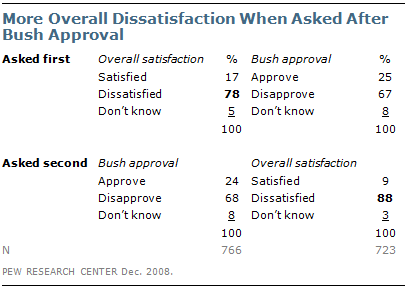 2014/10/28
30
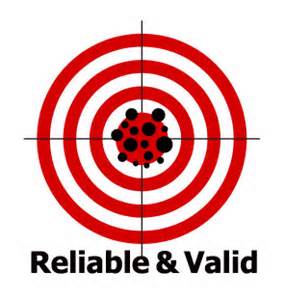 問卷設計一般有下列步驟：
效度與信度的考慮
當一份問卷設計完成之後，必須評
估下列兩個問題，才可稱為完整的
問卷。
1.效度(validity)：係指問卷內容所涵蓋研究主題的程度。若涵蓋主題的程度愈高，則效度愈好。
2.信度(reliability)：係指問卷題目對受測者而言，其穩定性與一致性的程度。若穩定性與一致性愈高，則信度愈好。
效度與信度的觀念後面章節會再加以說明
2014/10/28
31
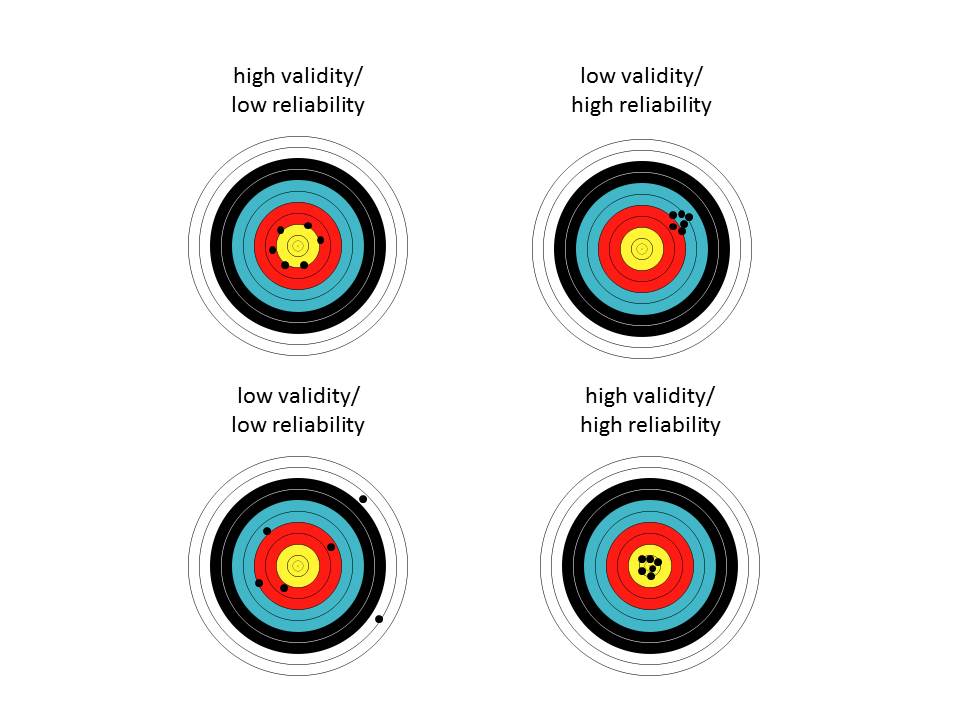 2014/10/28
32
問卷設計一般有下列步驟：
問卷版面的佈局與編排
問卷版面的佈局，會影響受測者答題意願甚至情緒。因此問卷外觀應乾淨整齊、紙張要注重品質、印刷要清楚、題目編排要謹慎。
預試
在展開大規模調查之前，務必要進行預試，以檢察問題是否有矛盾或不妥之處，研究者可事先解決正式調查時可能發生的問題。
修訂與完稿
根據預試結果修正問卷後，即可將問卷完稿付印。經由上述的問卷設計流程，一份完整的問卷及可完成。
2014/10/28
33
5. 確定受訪樣本
當研究者完成上述步驟後，接下來便要確定那些是應接觸受訪的樣本。可依下列步驟進行：
一、界定研究母體
二、確定抽樣底冊
三、選擇抽樣方法
四、決定樣本大小
五、選出樣本單位
六、蒐集樣本資料
七、評估抽樣結果
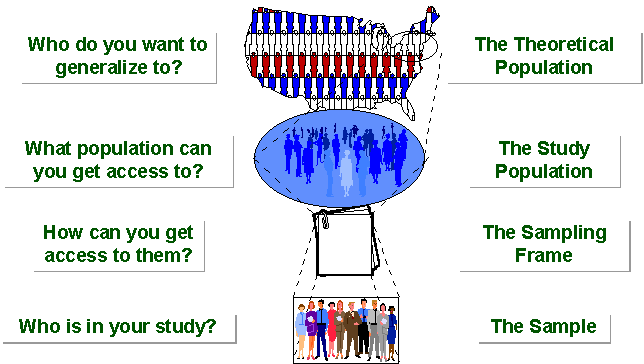 2014/10/28
34
一、界定研究母體
所謂研究母體，意指研究者所欲研究之對象言，它是由一群具有共同特性之基本單位所組成。界定研究母體，需視研究者研究主題的需要而定，也是抽樣計畫的第一步。
一般而言，我們會以一些描述變數(如性別、年齡、職業、教育程度、所得、居住地區等)來對母體加以說明。
如：研究主題為“台灣地區汽車消費者之調查研究”，其母體界定為「台灣地區(涵蓋區域)、18歲以上(年齡)、年收入30萬元以上(年所得)、男女性消費者(性別)」。
2014/10/28
35
二、確定抽樣底冊
在抽樣前必須先對研究母體之基本單位予以編號列冊，再進行抽樣；若基本單位無法事先編號列冊，應以性質相近的個體代替基本單位。上述可供選擇的所有抽樣單位名冊，稱為抽樣底冊(sample frame)，較常見者有名錄、名單、通訊錄、電話簿或地圖等。
研究母體與抽樣底冊幾乎無法趨於一致，如上例而言，研究者可選擇台灣地區電話號碼簿作為抽樣底冊，但因有些研究母體的基本單位，未必裝設電話或裝有多部電話，容易造成研究母體與抽樣底冊不一致的現象，研究者應特別注意。
2014/10/28
36
三、選擇抽樣方法
研究者可依研究目的與採用之抽樣底冊，決定抽樣方法。抽樣方法可分為機率抽樣與非機率抽樣兩類：

１.機率抽樣：係指母體中的每一個基本單位，均有相等的機率被抽出，作為研究的樣本，此方法完全排除人為因素影響，實由採取隨機抽樣，又可稱為隨機抽樣。包括簡單隨機抽樣法、系統抽樣法、
分層抽樣法、集群抽樣法、兩段抽樣法等。
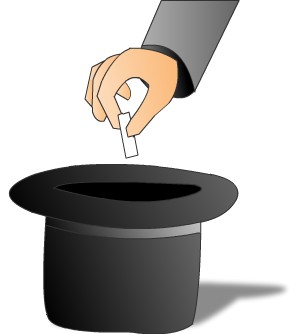 2014/10/28
37
２.非機率抽樣：非機率抽樣與機率抽樣相反，係指完全按人為方式進行抽樣，又可稱為非隨機抽樣。包括便利抽樣、判斷抽樣、配額抽樣、逐次抽樣、雪球抽樣等。
　　
後面章節會詳細
  介紹抽樣方法
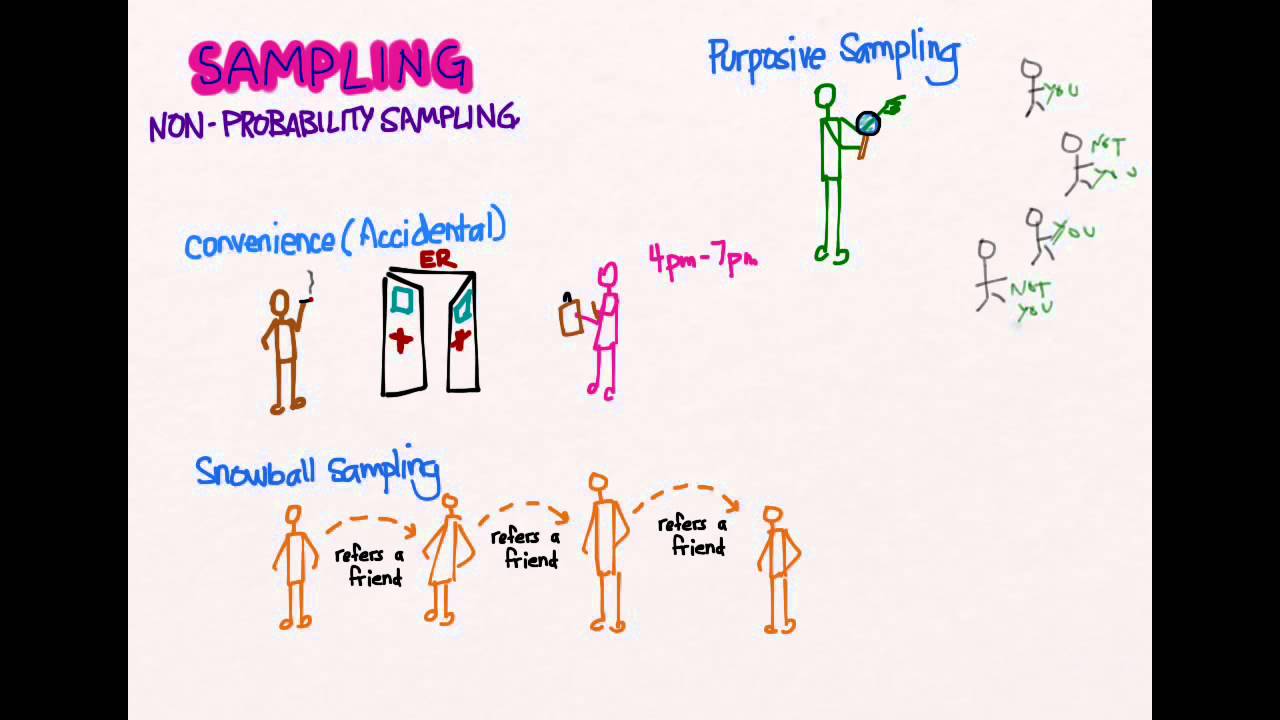 2014/10/28
38
四、決定樣本大小
在進行市場的調查研究時，大部分是抽查，而非普查。因此首先必須從抽查架構中抽出樣本，再在一定的抽樣誤差與信賴係數下，決定樣本數的多寡。　　
樣本數越大，調查的結果
  越可靠，樣本數過小，將
  影響結果的可靠程度，但
  樣本數過大，造成調查費
  用增加，因此樣本數的大
  小應以適中為宜。
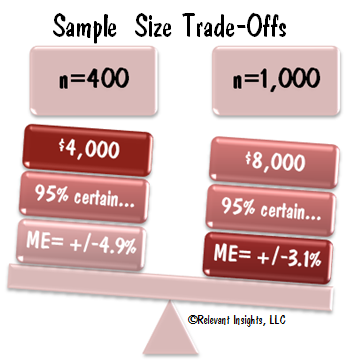 2014/10/28
39
決定樣本大小，應考慮到４個因素：
１.經費
２.抽樣誤差
３.信賴係數
４.研究問題的範圍
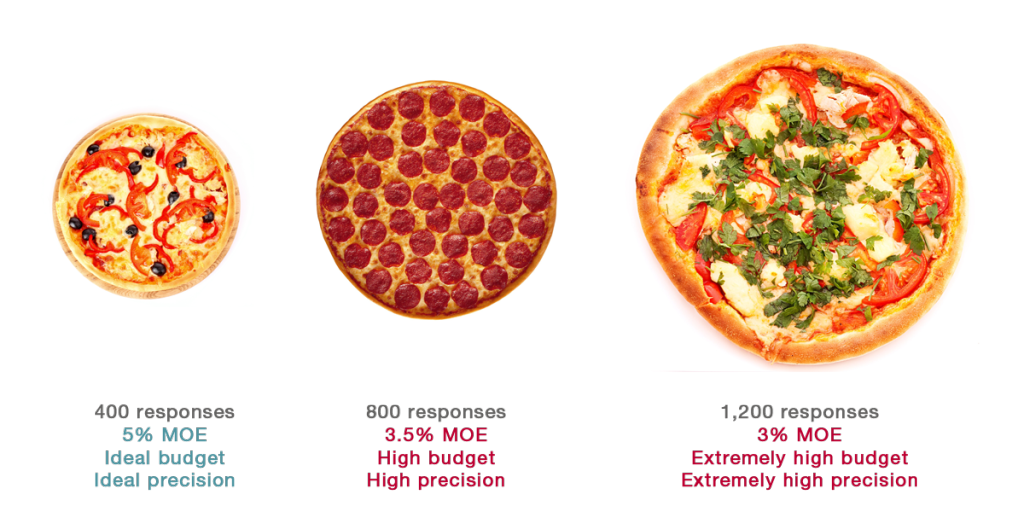 MOE-Magnitude of Error
2014/10/28
40
五、選出樣本單位
當在抽查方法與樣本大小決定之後，接著便可從抽樣底冊(sampling frame)中，選出所要調查的樣本單位(sampling unit)。
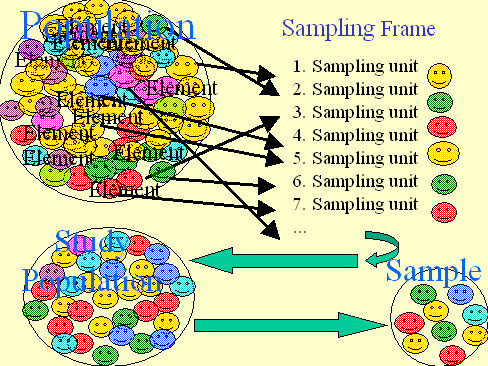 2014/10/28
41
六、蒐集樣本資料
當選出調查得樣本單位之後，調查人隨即可向樣本單位蒐集研究資料。

七、評估抽樣結果
抽樣作業的最後步驟是，評估抽
  樣結果的成效，其包括樣本對母
  體是否具有足夠的代表性、抽樣
  計畫是否確實執行等。
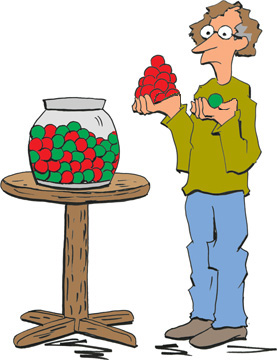 2014/10/28
42
6. 調查工作與時間的分配
在進行調查研究之前，唯有先擬定工作項目的分配與進度時間的控制，調查研究工作才不至於雜亂無章，丟三忘四。
一、工作項目的分配
一般市場調查需靠團隊作業完成，任何人無法獨力完成。團隊工作包括顧問（諮詢與意見提供）、主持人（負責研究專案之成敗）、研究員（負責研究專案之進行，從研究計畫的擬定、執行、分析以至報告的撰寫，均參與其中，是研究計畫得主要人物）、行政人員（協助行政工作）、訪問員（從事問卷的調查工作）、督導員（負責督導訪問員工作的進行）等。
2014/10/28
43
6. 調查工作與時間的分配
二、進度時間的控制
市場調查計畫務必在規定的時間內完成，以免喪失進入市場的良機。市場調查計畫的時間安排與控制通常採用甘特圖，如圖3.3(設工作時間為30天)



　
　
至於每個項目的細節工作項目，可比照該方式進一步詳細安排。
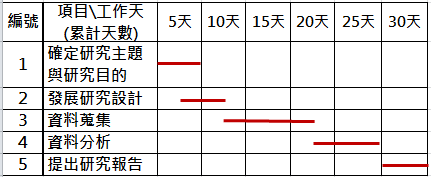 2014/10/28
44
7. 經費的估算
基於經濟原則及成本考量，企業市場調查的經費必須花在刀口上，因始在擬定市場調查計畫時，必須同時編列經費預算，待專案計畫完成後，亦需檢討實際經費動支情形，預算支出表如表3.1所示。
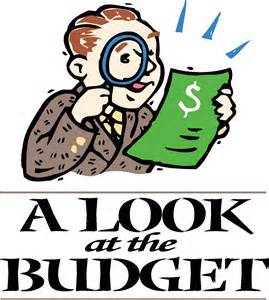 2014/10/28
45
表3.1: XX市場調查計畫成本預算表
  期間:  年  月  日～  年  月  日
2014/10/28
46
3.4 資料蒐集
當研究主題設計規劃妥當，接下來便按圖表進行調查工作的分配與時間安排，實地蒐集資料。
為了獲得有效的樣本資料，在展開市場調查前，需先甄選合適的督導員與訪問員並施予訓練，使其充分了解研究的任務與作業方式；在作業期間亦應時時加以控制，調查工作才不至於脫軌，研究設計才能確實執行，錯誤率才可降至最低。
換言之，依照正式研究調查計畫蒐集資料時，應根據其計畫中所擬定之作業方法與步驟，逐步派員做好實地調查。
2014/10/28
47
由於參與市場調查的人員職司領域不同，在資料蒐集過程容易引發溝通不良，本位主義等問題，故督導員、訪問員、觀察員或實驗人員之甄選、訓練及監督絕不可等閒視之。
如果資料蒐集未能按部就班進行，調查作業可能將功虧一簣，儘管調查計畫如何周密也起不了任何作用。因此，在實地蒐集資料時，應經常查核、監督和訓練資料蒐集人員，並隨時與他們保持密切聯繫。
2014/10/28
48
3.5 資料分析
當行銷資料實地蒐集告一段落後，即可著手進行資料編輯、資料編碼、列表、繪圖等資料整理工作；及敘述統計與推論統計等統計分析工作，並進一步對分析後的資料進行解釋，徹底瞭解資料的隱含意義，準備撰寫研究報告。
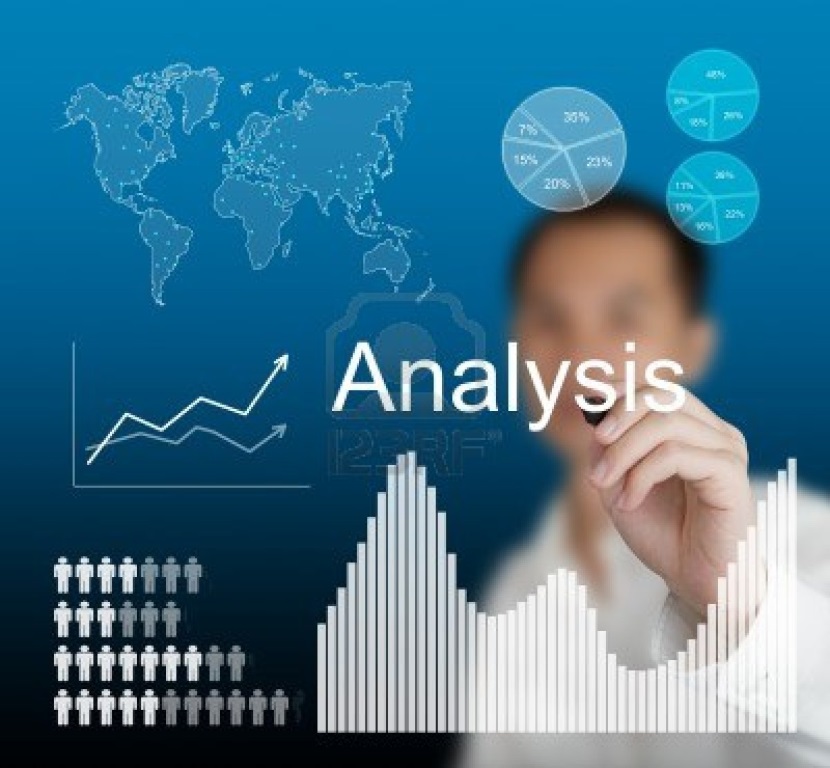 2014/10/28
49
3.5.1 資料整理
當資料調查完成後，所蒐集的初級資料，往往雜亂無章，為了讓資料的特徵得以顯現，因此首先必須進行資料的整理工作。資料整理可分為下列幾個步驟：
資料編輯
編輯工作（editing）是整理資料的第一步工作。所謂資料編輯是指資料的初步檢查。擔任編輯工作的人員必須具備豐富的學識與經驗，其主要的工作為從所蒐集的資料中，找出資料錯誤及矛盾的地方，並予以改正至完整無缺，如此初級資料才有進一步分析的價值。
2014/10/28
50
資料編碼與建檔
若資料經初步檢查無誤，接下來得工作便是進行資料的編碼（coding）與建檔（filing）。
所謂資料的編碼，係指使用代碼或符號（如1、2、3、4、5等）給予資料貼上標籤，及編輯在適當的類別中，便於歸檔及再使用。
詳言之即是指資料的分類與歸類，如此資料才能變得簡單而有系統。資料的建檔多採用機器處理，如用電腦來處理資料。
性別（男，女）　１－男　２－女
　　　　　　　　Ｍ－男　Ｆ－女
2014/10/28
51
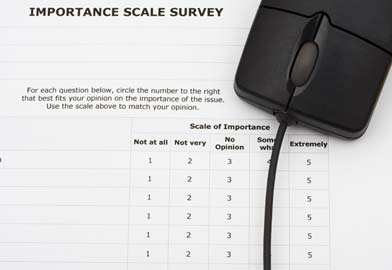 重要性尺度
無意見
有些重要
極重要
一點也不重要
不重要
2014/10/28
52
資料列表繪圖
所謂資料列表繪圖（tabulating and graphing），係指將以分類的資料，有系統的作成各種表圖，如此資料將更為簡化清楚，便於研究人員分析與利用。目前列表都可透過電腦加以處哩，既省時又省力，且所製作的報表相當整齊、美觀。
列表時，首先要對資料的特性加以考慮，不同的資料特性，應使用不同的表格型態。
2014/10/28
53
當資料列出表格後，若有必要，則可將表內的資料進一步畫為圖形。若我們能將統計表，以簡單的統計圖加以表示，不但便於比較分析，更能引起閱讀者的興趣。必須注意的是，是繪圖之前應先依不同的資料特性，選用不同的圖形。
受訪者性別
2014/10/28
54
3.5.2 資料分析
市場調查資料經過編輯、建檔及圖表化後，雖然資料的特徵，在某種程度上已經顯現，但是尚未完全符合市場調查者所需。因此，必須近一步分析。而常用的分析方法，主要有如下二種：
一、	敘述統計方法
二、	推論統計方法
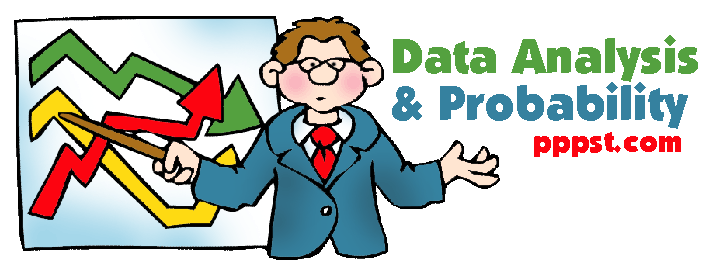 2014/10/28
55
一、敘述統計方法
僅就所蒐集的行銷資料本身加以分析，不涉及推廣至更大範圍。一般以統計量數（或稱表徵數）來說明行銷資料的特徵。常用的統計量數包括平均數、差異數量、相關係數、時間數列、指數等。
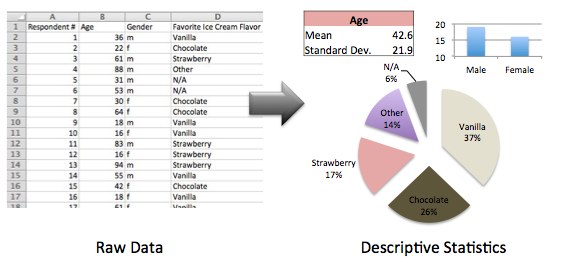 2014/10/28
56
二、推論統計方法
在本章的抽樣設計部分，我們曾說市場調查研究，大多以抽樣調查方式進行。因此，對於所獲得的樣本資料，我們必須對其母體加以推論，一般研究人員較常採用檢定方式，包括有母數統計(parametric statistics)與無母數統計(non-parametric statistics)兩種。
研究人員檢定分析資料後，必須進一步利用統計學的相關理論與知識，對分析結果予以解釋，以便了解行銷問題的現象與原因，作為行銷決策的依據。
2014/10/28
57
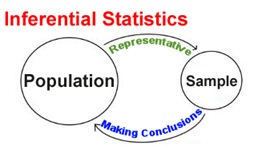 2014/10/28
58
3.6 提出研究報告
市場調查程序的最後一個步驟，是將蒐集資料分析解釋的結果，撰寫成研究報告，即根據研究結果，在報告中提出有關解決行銷問題的建議與結論。
一般而言，研究報告分為
 專業性報告(technical report
，或稱技術性報告)與管理性報告
(management report)兩種。
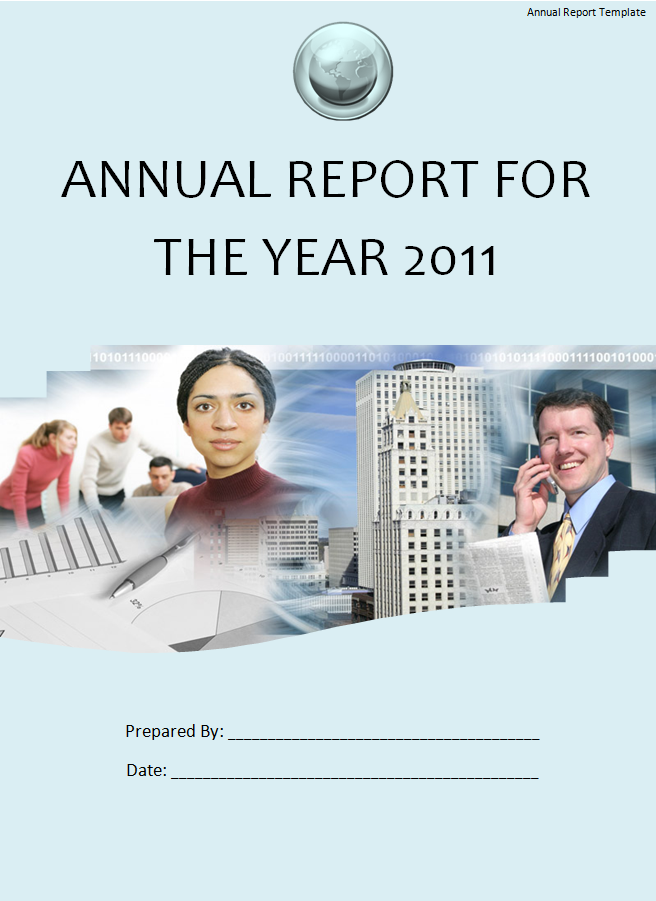 2014/10/28
59
3.6.1 專業性報告
專業性報告，顧名思義其內容較為專業性、結構亦較嚴謹、強調基本假定及所使用的研究設計與方法，並對研究發現有詳細的說明。
專業性報告主要用來對研究
  部門或專業幕僚報告之用。
  其內容須包含詳細的文獻或
  以實地調查資料加以佐證。
  
  一般專業性報告內容大致
  如下：
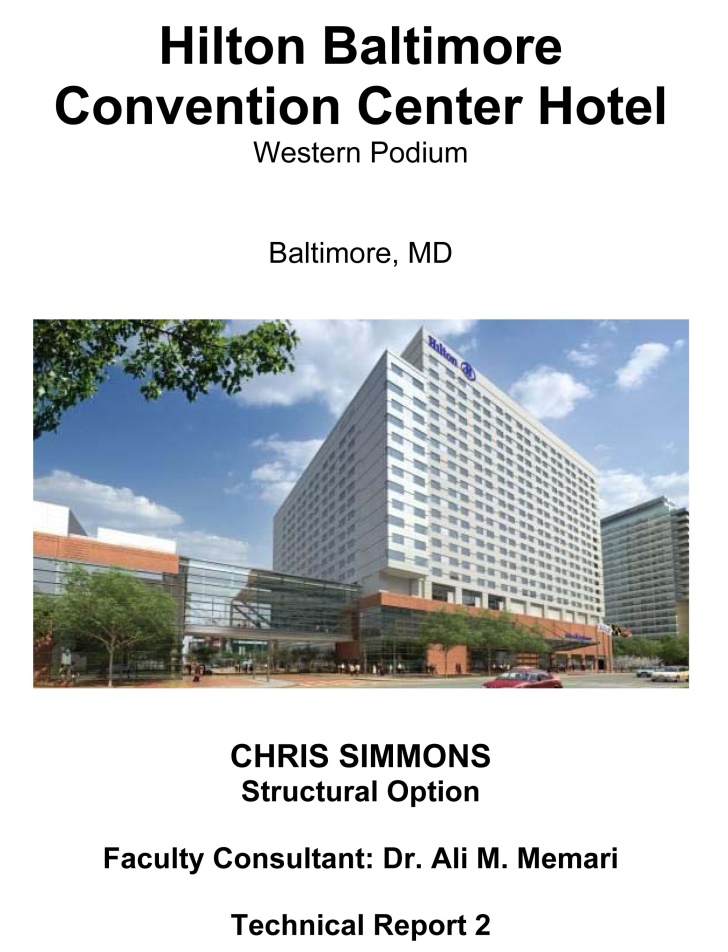 西邊講台
2014/10/28
60
1.結果的摘要：主要發現的摘要說明。
2.調查研究的動機與目的：包括為何進行此一主題調查研究？問題如何成形？調查研究所要完成的目的。
3.調查研究方法：除了說明所採用的調查方法之外，還要進一步說明為何採用此種方法，有何優點或限制等，均應有詳細的說明。
4.研究設計：詳細交代所使用的資料類型、來源、特性及限制等，有關抽樣設計、抽樣方法、樣本大小的決定等。
2014/10/28
61
5.資料的分析及研究結果：包括利用統計分析之結果。
6.結論：包括對調查研究的貢獻、調查問題的解答、提供可行性建議、調查重大發現即建議。
7.參考資料文件：如次級資料的引用來源的說明。
8.附錄：包括資料蒐集的表格（如問卷等）。
2014/10/28
62
3.6.2 管理性報告
管理性報告，即指一般通俗性報告。主要目的是想企業主管報告而做成的，屬於專業性報告的摘要。管理性報告，要力求簡明而且有說服力，但力求簡要並非過度簡單以致於失去原意。
另外，亦須講究寫作的技巧和
  圖表的運用，並應強調實務及
  對企業行銷決策的涵義與貢獻
  ，使報告內容更為生動增加其
  吸引力。一般管理性報告內容
  大致如下：
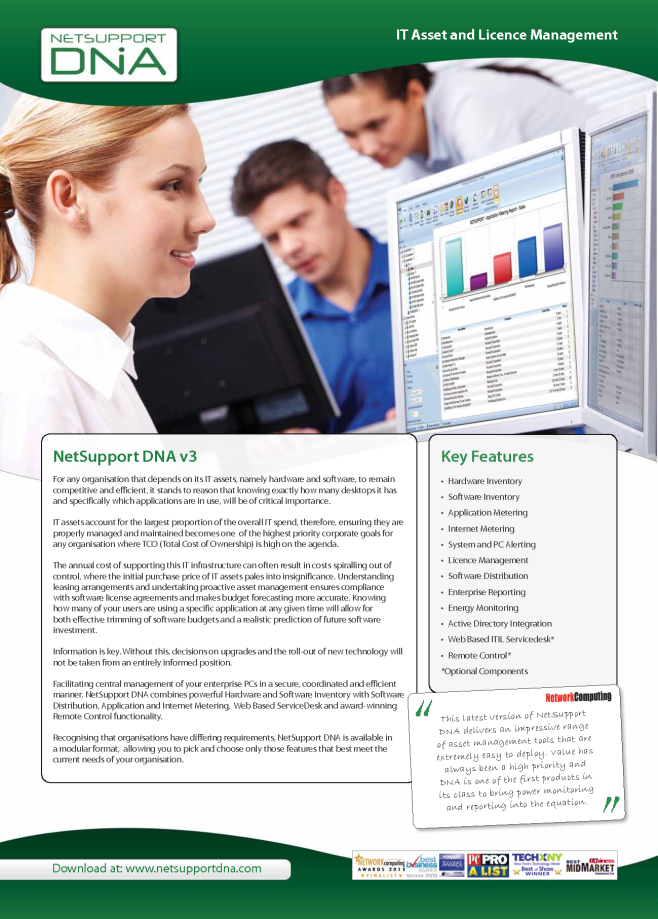 2014/10/28
63
1.調查的發現：特別強調最有興趣的發現，並從各種作業和實務上的觀點，來說明這些發現在企業決策上的意義。
2.建議事項：根據研究的發現提出可行性建議。
3.調查的目的：說明問題的由來及此一專案調查之目的。
4.調查的方法、技術及資料說明：此種說明應注重於非技術性的通俗說明。
2014/10/28
64
5.結果：調查結果的敘述應力求簡明清晰，少用特殊的術語。
6.附錄：有關調查方法及所用表格、問卷等較詳細說明，應以附錄交代。
7.補充性的資料：係指與調查目的有關，但不宜列入報告正文的圖表。
2014/10/28
65
至於撰寫調查研究報告，應掌握下列幾項原則：
報告內容要針對使用者的需要，盡量使閱讀者能接受，且力求客觀公正。
文字敘述應力求中肯。
報告內容應力求組織化，並應在報告前列一綱要，協助閱讀者了解報告結構重點。
在製作報告時，切忌下列各點：
2014/10/28
66
4.在製作報告時，切忌下列各點：
過分自信，失之誇張。
失之保守，使結論顯得無力。
報喜不報憂，失之樂觀。
失之瑣碎，見樹不見林。
使用難懂之文字與語言。
缺乏自我創見。
書寫格式及內容潦草惡劣。
2014/10/28
67
除了完成上述兩種型態的正式報告外，必要時亦可由研究調查主持人，在其中提出口頭報告。唯有口頭報告之時，應注意下列幾點:
內容簡潔扼要，抓住重點，有效地傳達調查發現及建議。
盡量使用淺顯語言傳達訊息，
  最好是同業通用的語言。
以熱誠之表情轉達思緒。
運用活潑簡潔的動態資料。
熱心講解並澄清可能誤解。
鼓勵質詢，並作充分溝通。
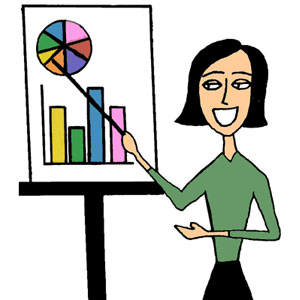 2014/10/28
68
此外，市場調查主持人於報告遞送之後，應繼續作必要的接觸，瞭解報告被採用的程度和採用後，所獲致的實際成果。
對報告內容或有不明白之處，作詳細解說，從旁協助計畫執行人員進行建議事項實行，唯有如此，市場調查工作才能圓滿完成。
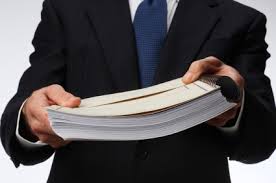 2014/10/28
69
~共勉之~
知識要用心體會，才能變成自己的智慧
2014/10/28
70